PREPOSITIONS
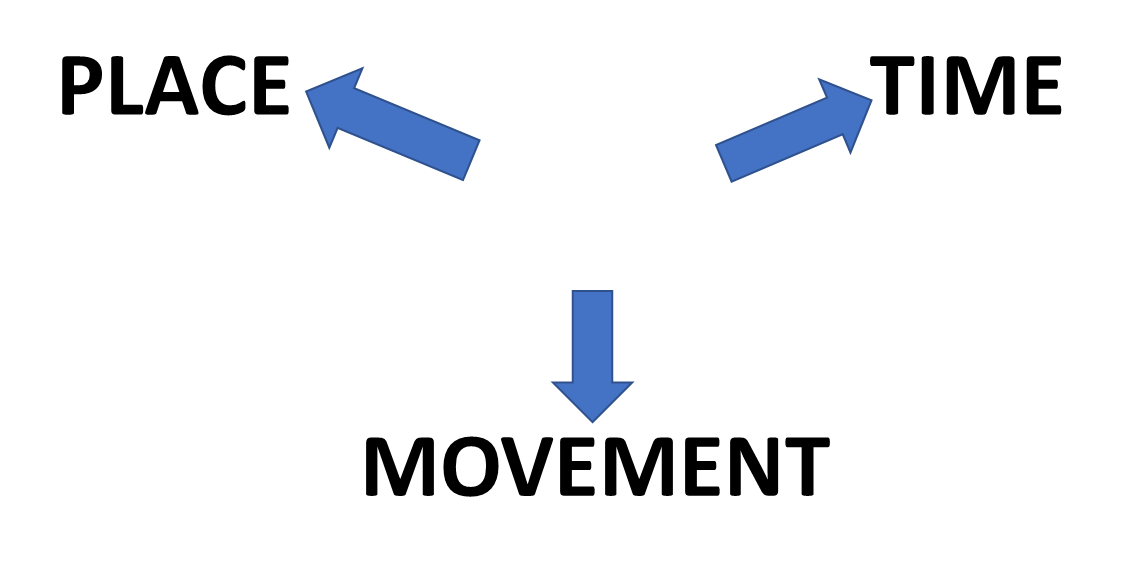 IN
ON 
AT
PREPOSITIONS
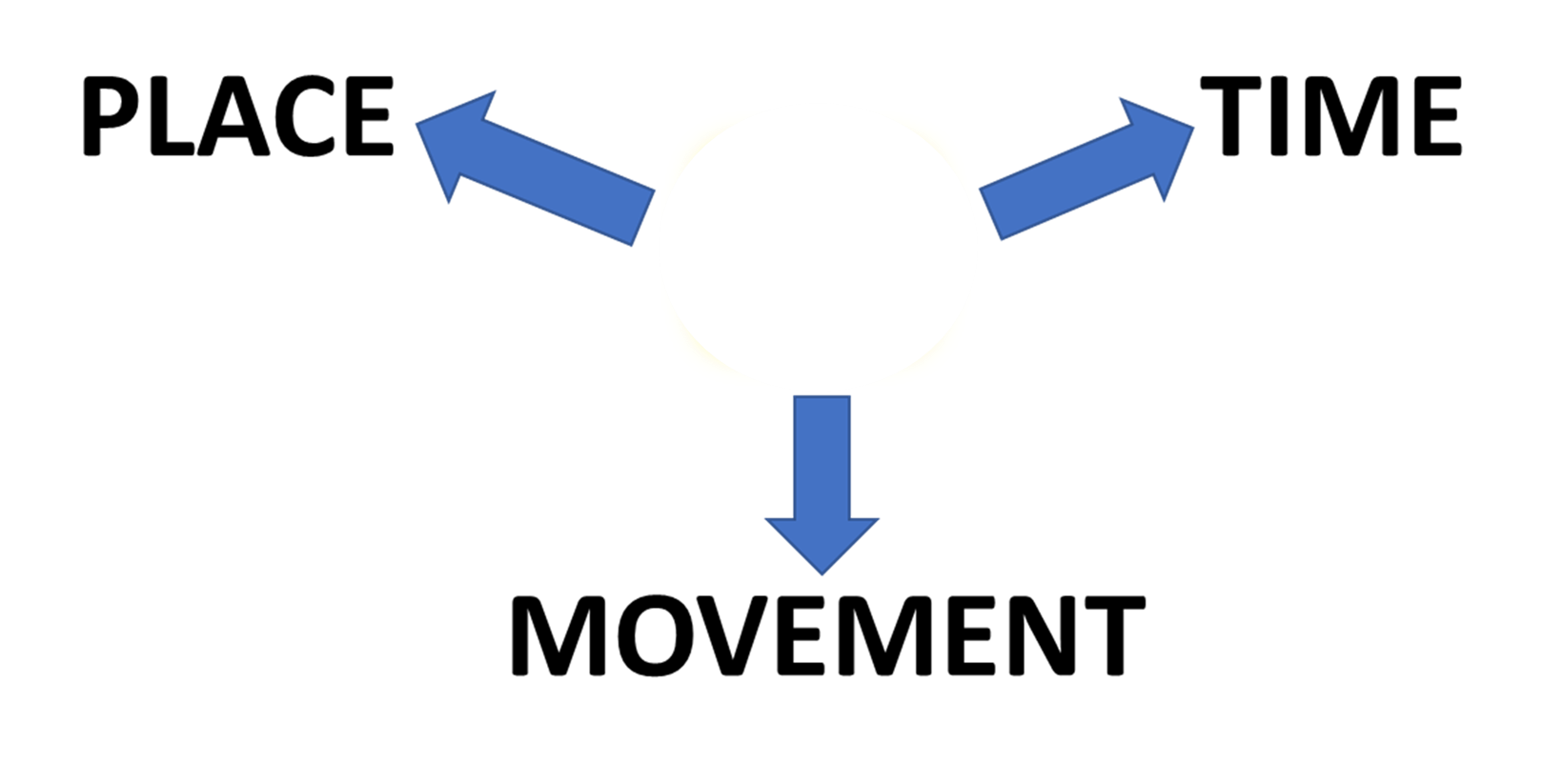 IN
PLACE
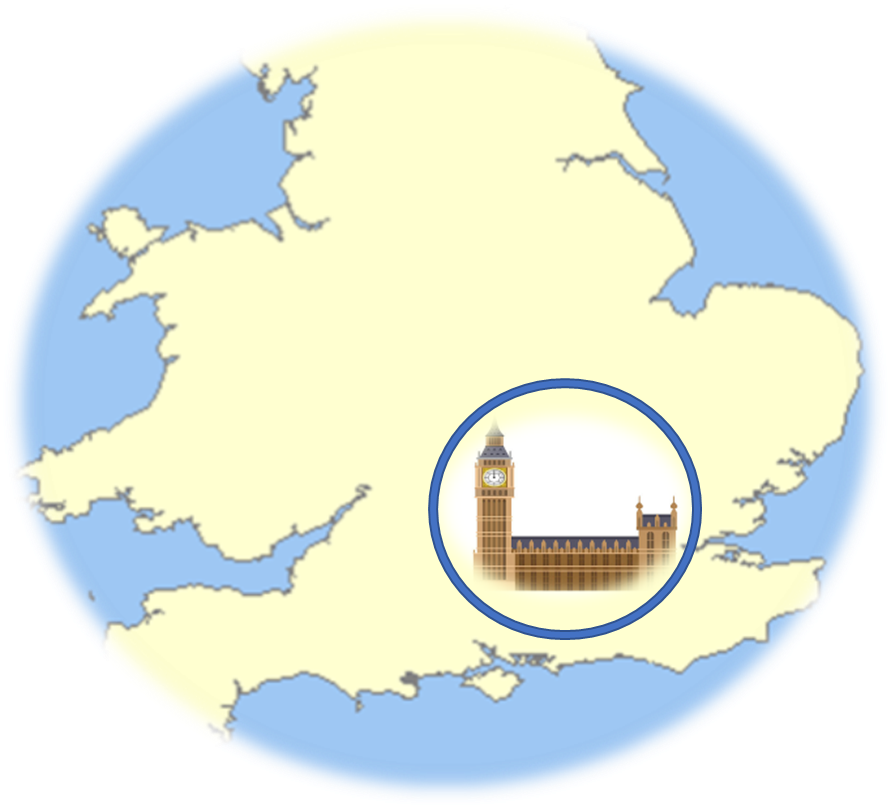 JENNY LIVES 
IN LONDON
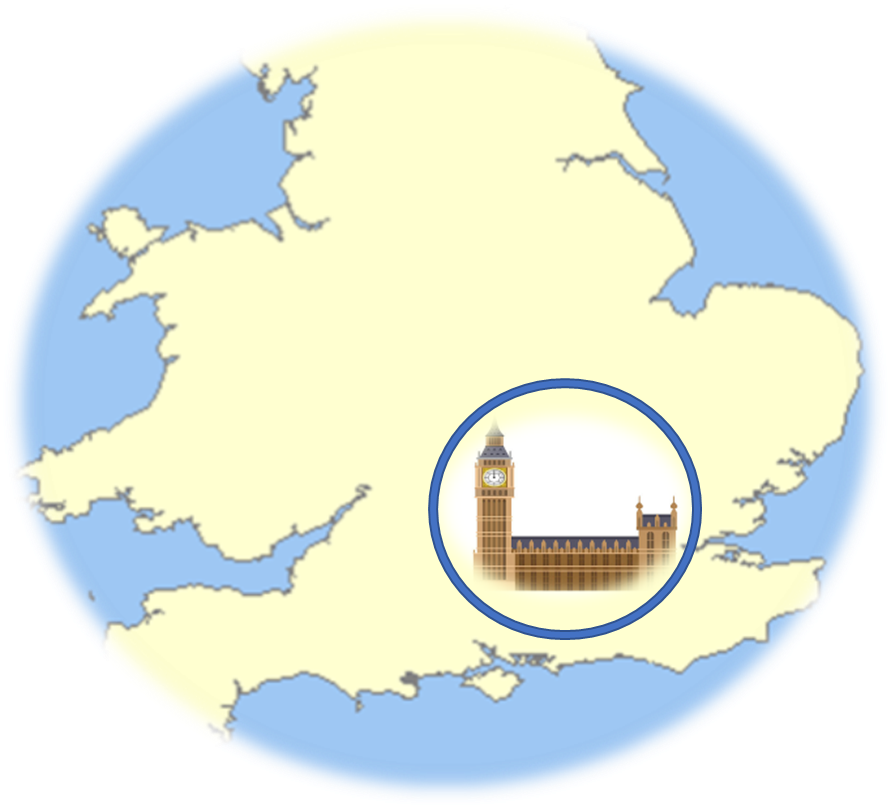 TIME
MOVEMENT
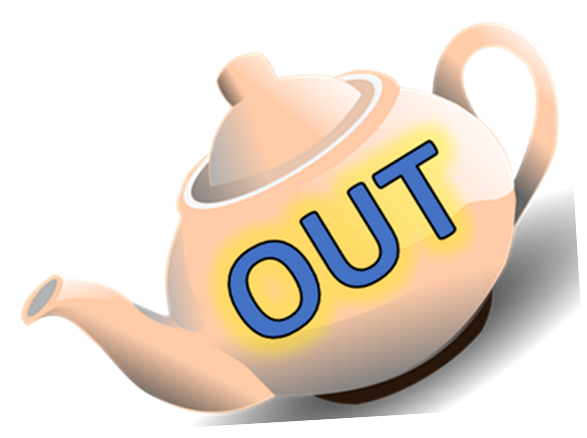 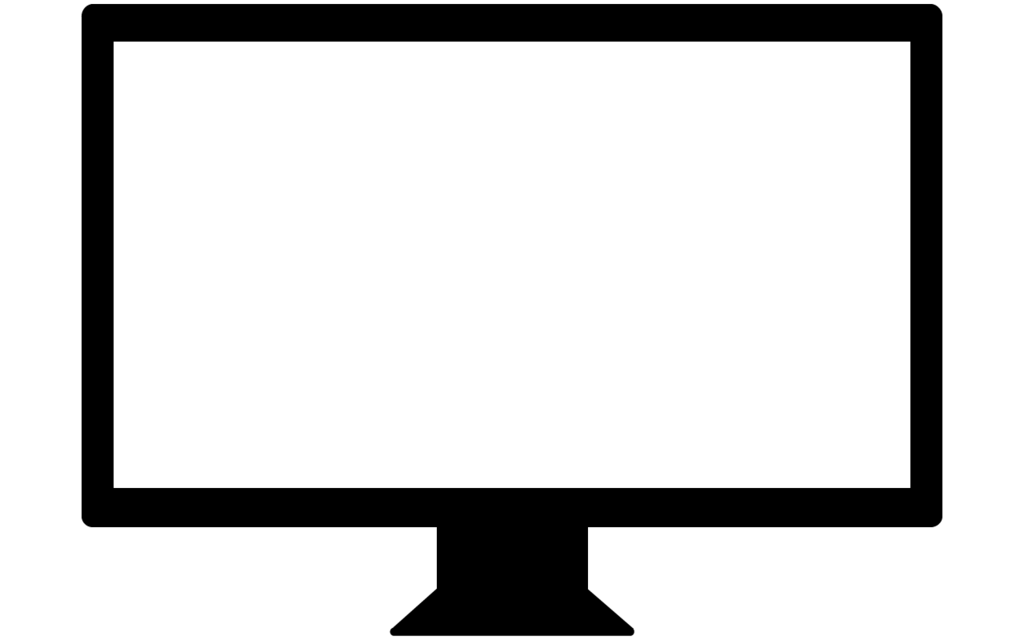 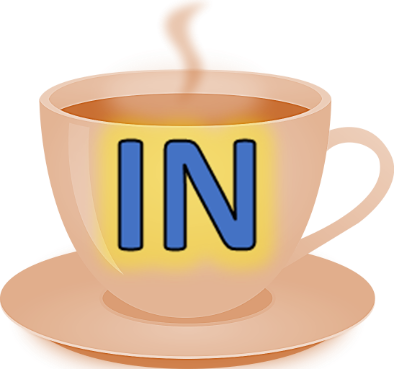 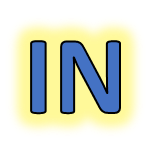 PREPOSITIONS
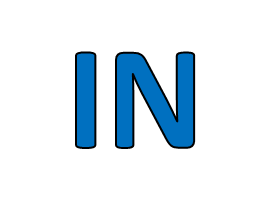 IN
PREPOSITIONS
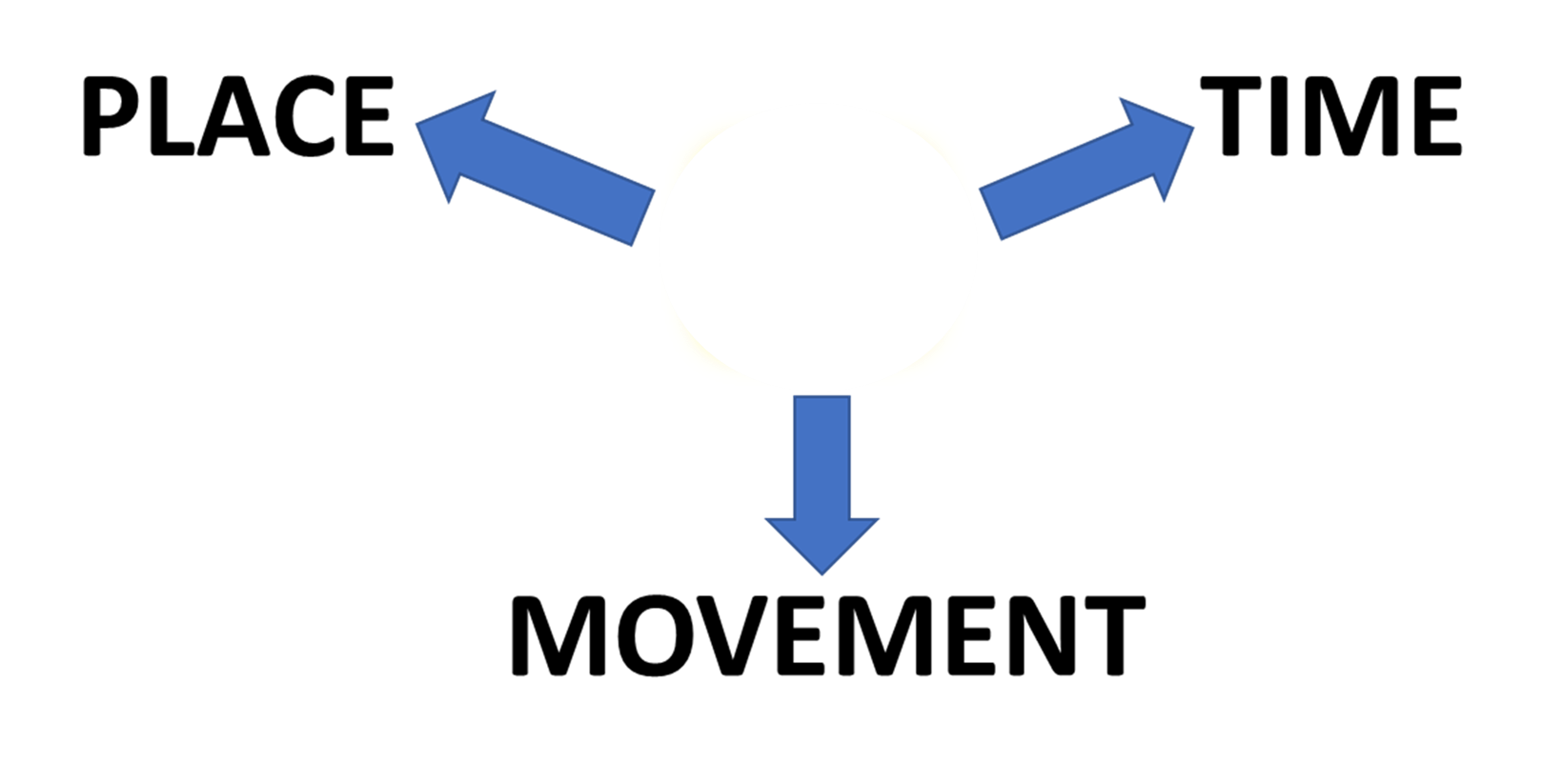 ON
PLACE
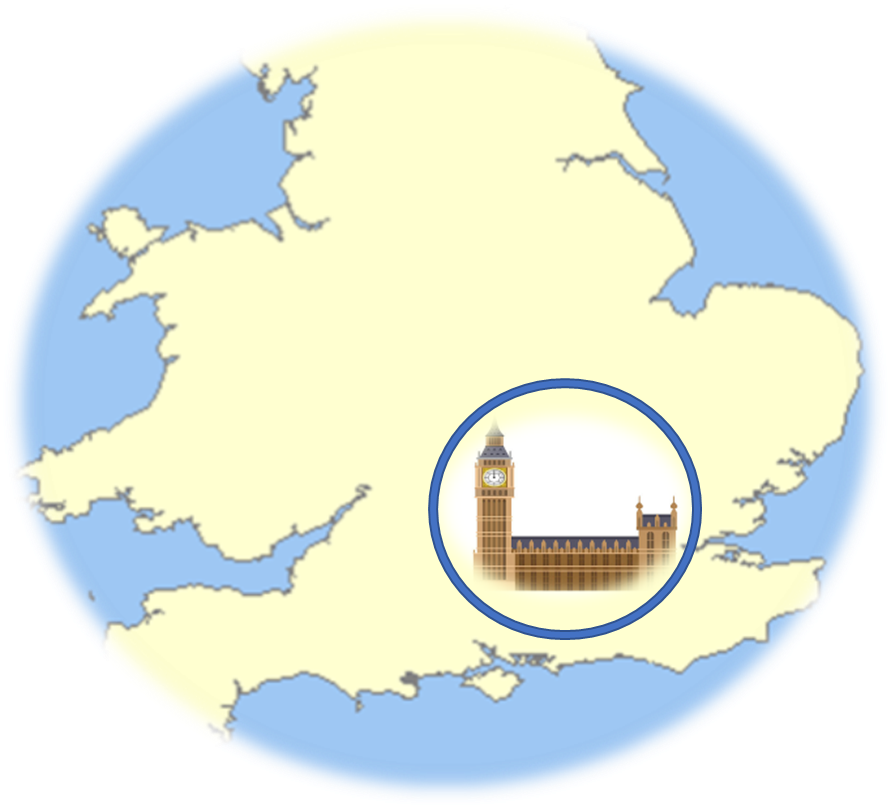 JENNY LIVES 
IN LONDON
TIME
MOVEMENT
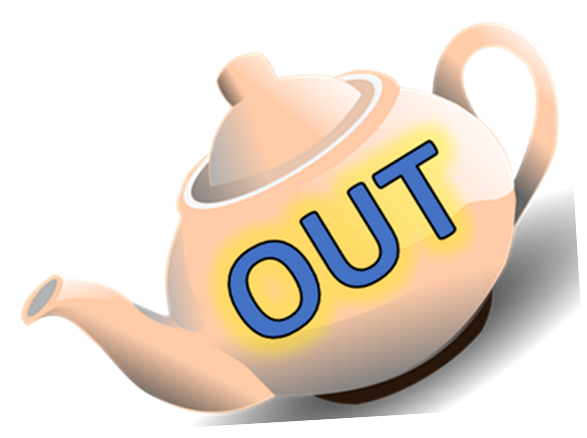 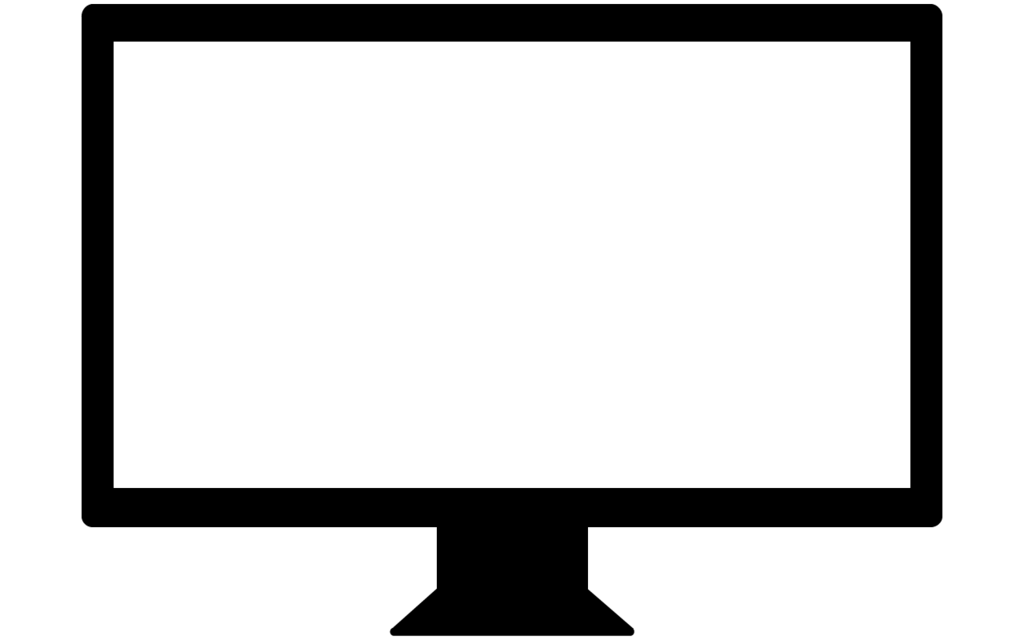 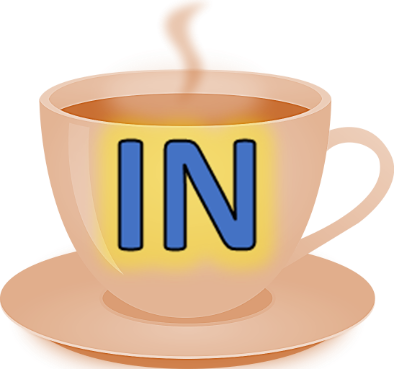 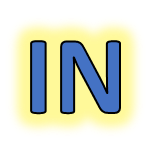 PREPOSITIONS
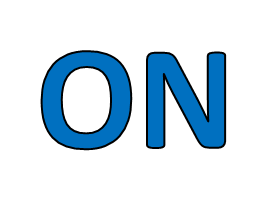 ON
PREPOSITIONS
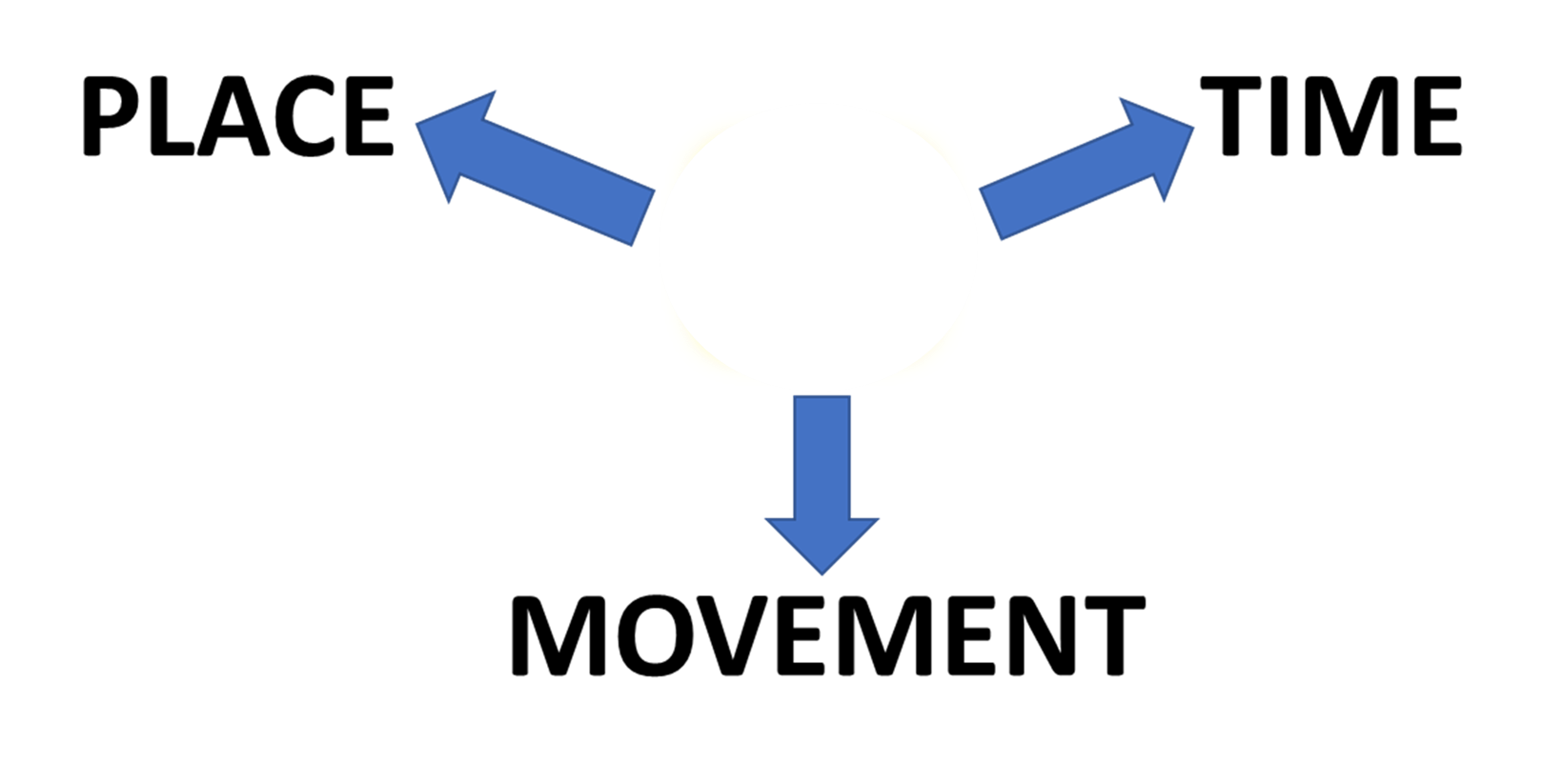 AT
PLACE
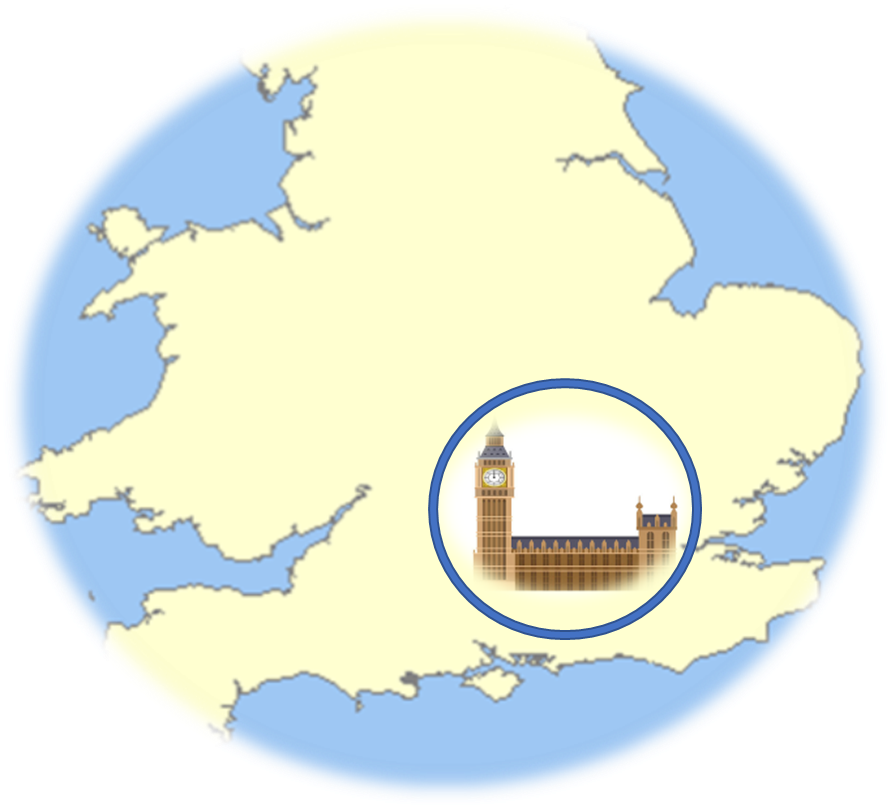 BIG BEN IS
ON 
THE CLOCK TOWER
TIME
MOVEMENT
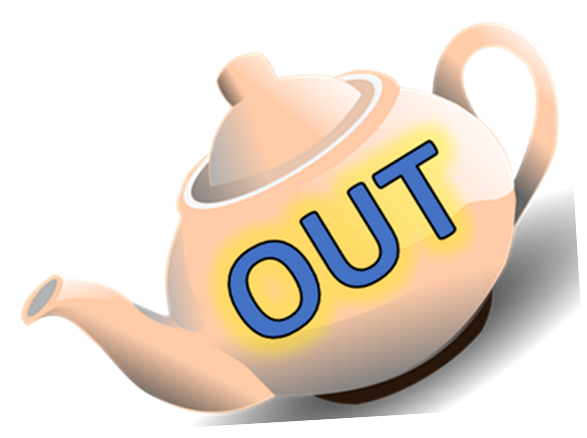 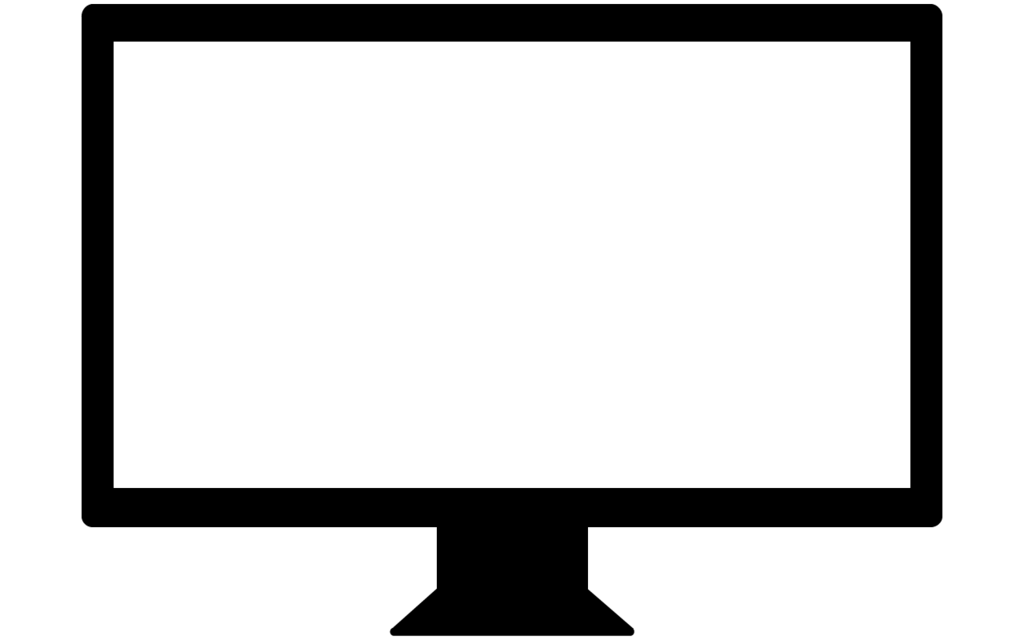 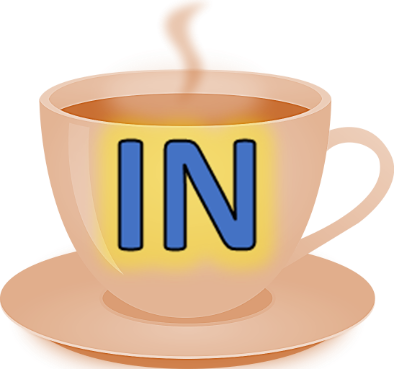 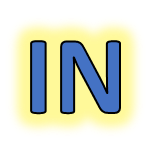 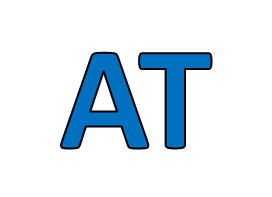 PREPOSITIONS
AT
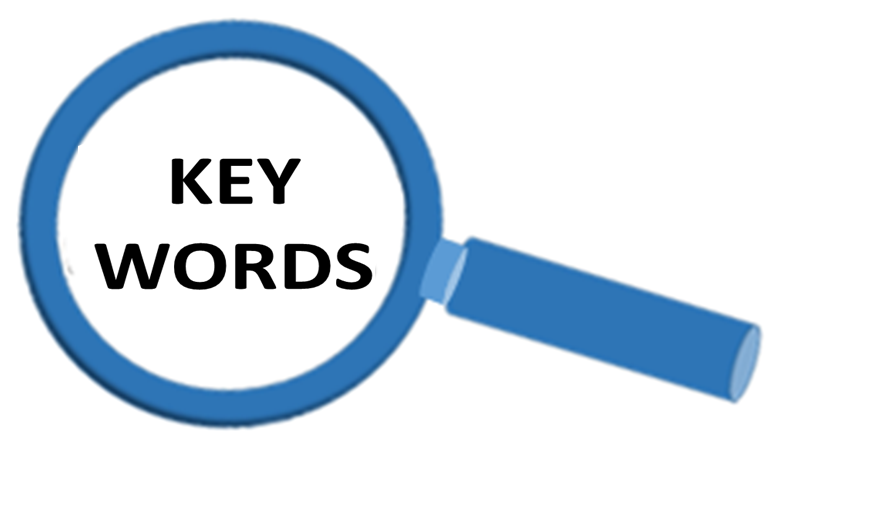 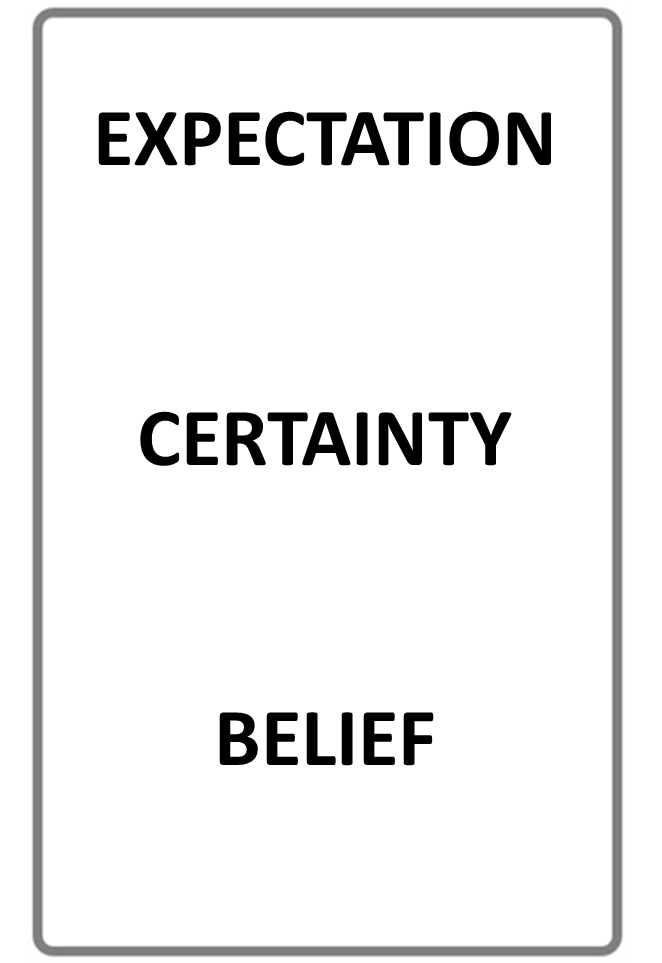 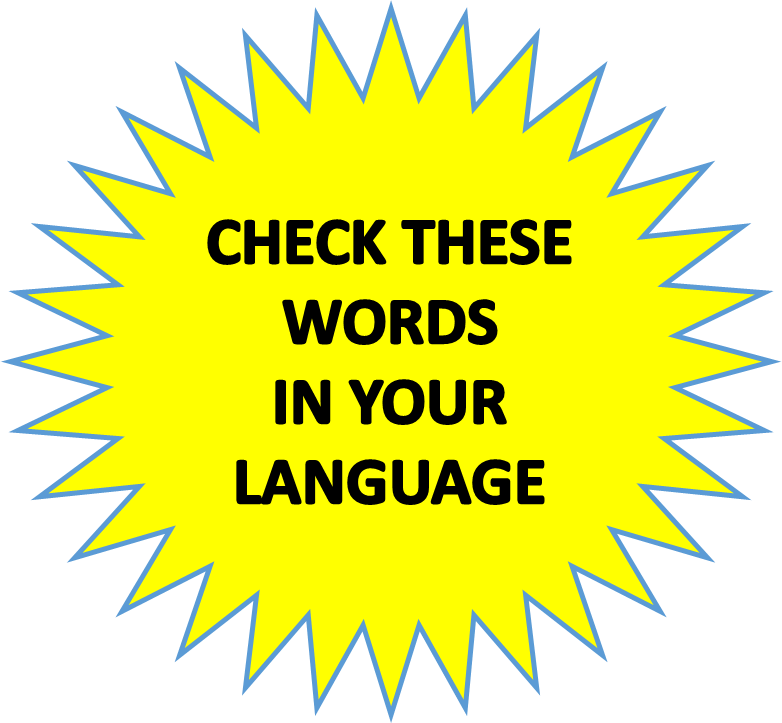 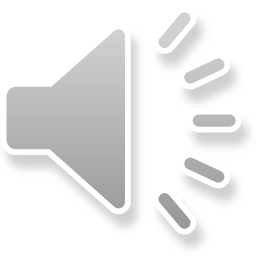 STOP THE VIDEO WHILE YOU CHECK
PREPOSITIONS
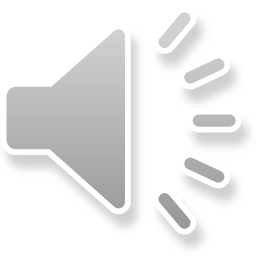 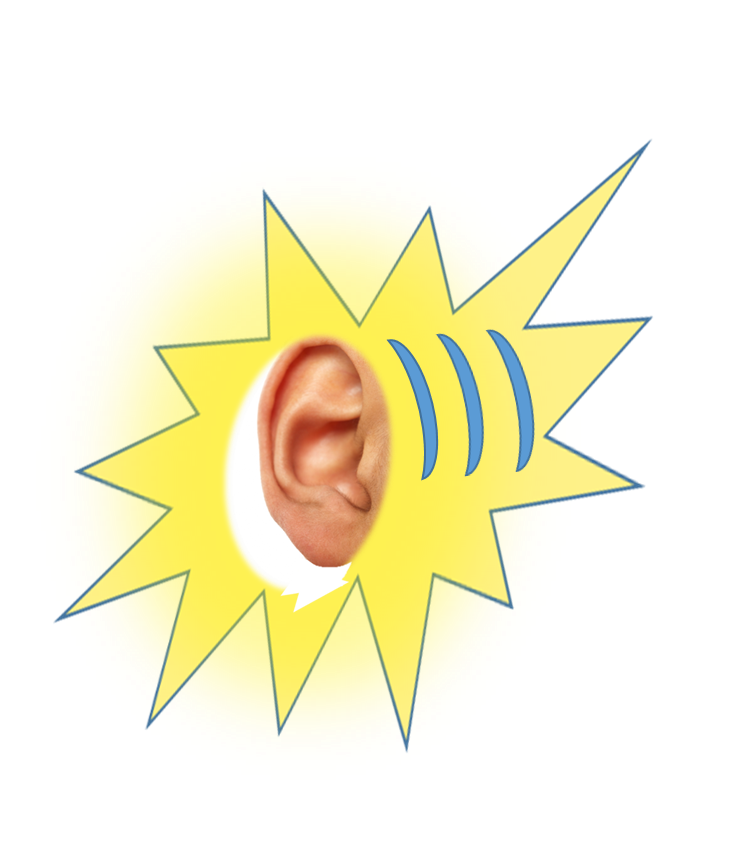 LISTENING PRACTICE
JUST LISTEN...
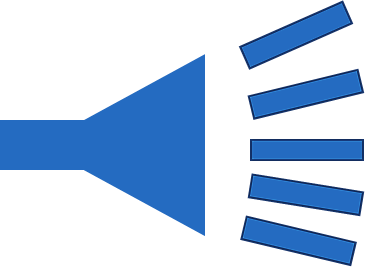 STORY BOARD
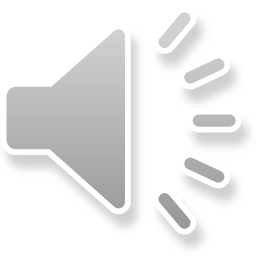 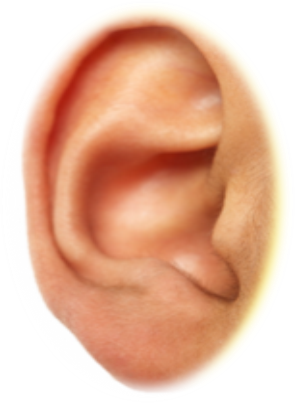 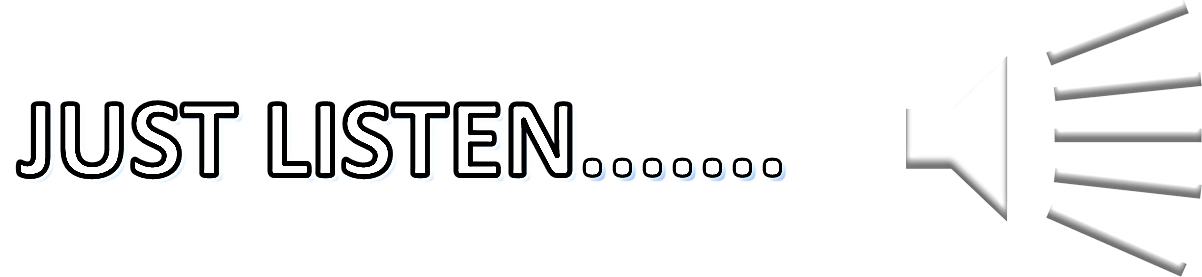 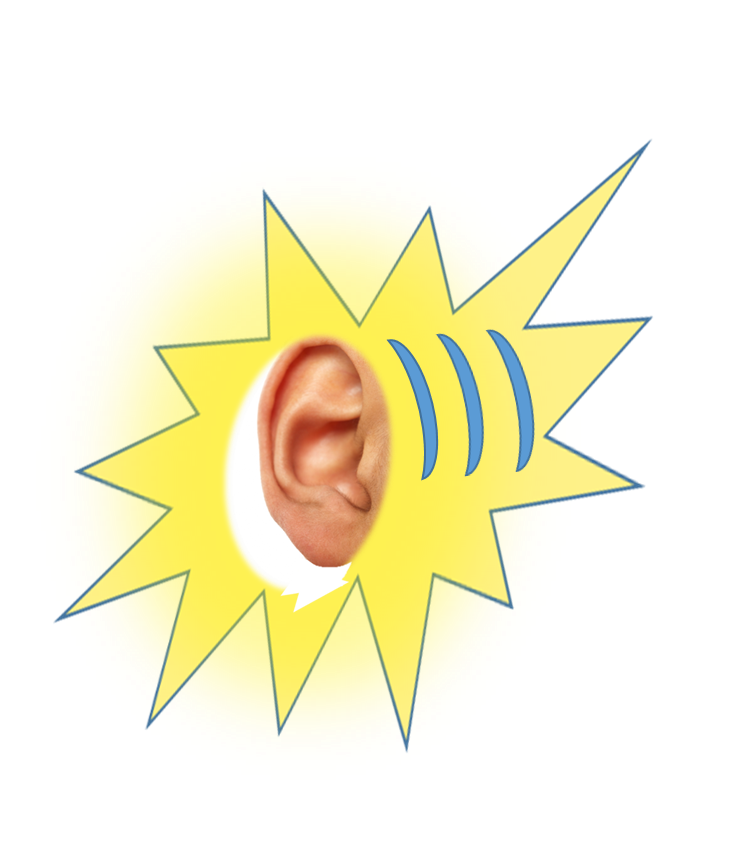 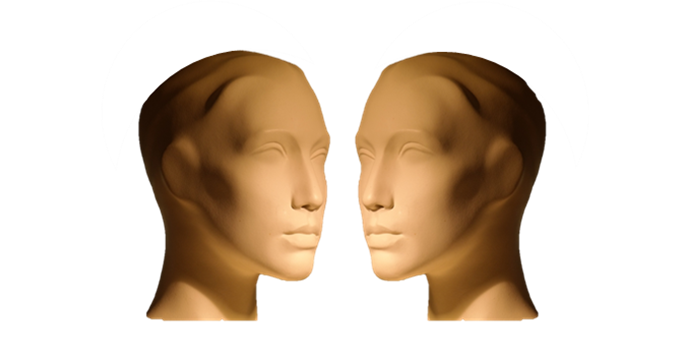 TYPICAL DIALOGUE
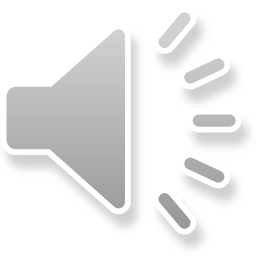 JUST LISTEN...
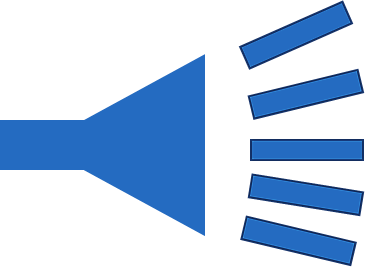 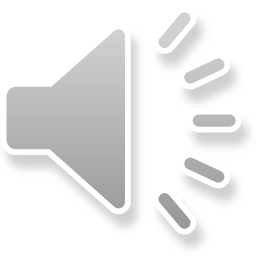 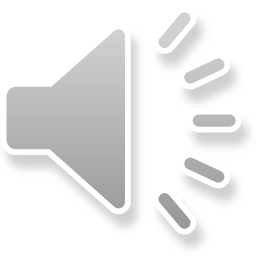 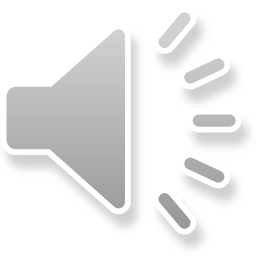 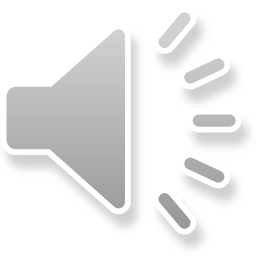 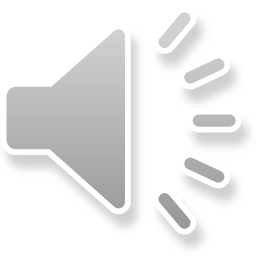 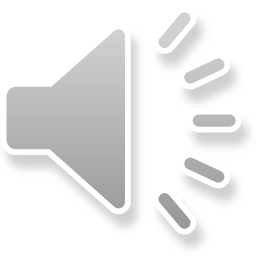 PREPOSITIONS
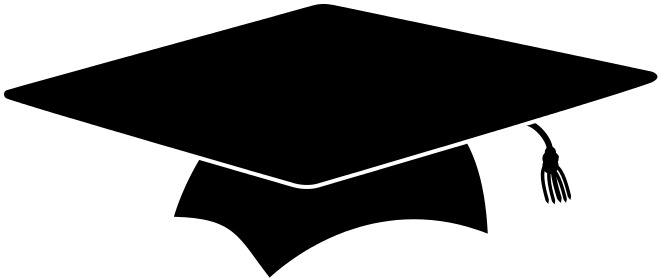 ENGLISH LANGUAGE STUDY
PREPOSITIONS EXPRESS 
PLACE
 TIME 
MOVEMENT
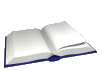 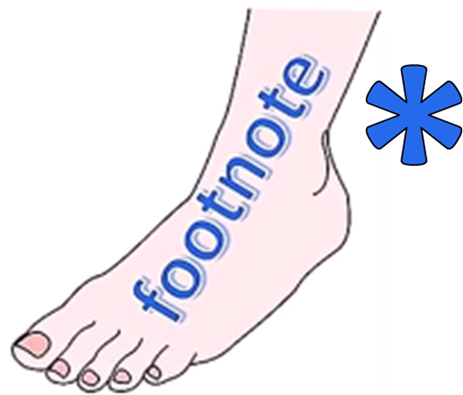 PREPOSITIONS